Connecting …
Sand Hills Conservation Partnership, Greater Uwharries Conservation Partnership, NC Longleaf Coalition

Dean Urban
12 June 2024
[Speaker Notes: Get their logos!]
Agenda
Connectivity: everybody’s doing it
Theory
Practice
LCPs and corridors
Cost surfaces and resistance
Implementation
Climate connectivity
Closing comments/advice
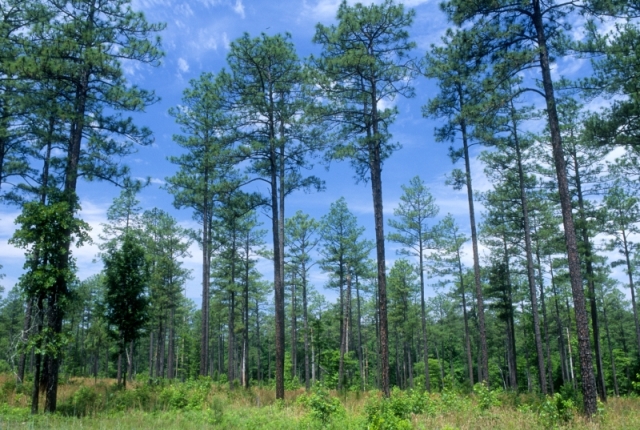 Theory
Island biogeography (1960’s-70’s)
Immigration:  
decreases with increasing species N cuz there are fewer opportunities to introduce a new species
Extinction:
Increases with increasing N cuz there are more opportunities for one to go extinct by chance
[Speaker Notes: (walk thru the IBT slide -> area, isolation effects
On click to reveal rules: (1) IBT doesn’t predict any of these things; (2) #2, SLOSS, is wrong.]
Theory
Island biogeography (1960’s-70’s)
Area effect:
larger islands have lower extinction rates cuz of larger populations (less vulnerable); small islands are more vulnerable
Isolation effect:
“far” islands have lower immigration rates; “near” islands have a stronger dispersal subsidy
immigration
extinction
[Speaker Notes: (walk thru the IBT slide -> area, isolation effects
On click to reveal rules: (1) IBT doesn’t predict any of these things; (2) #2, SLOSS, is wrong.]
Theory
Applied rules …
Island biogeography (1960’s-70’s)
“SLOSS”
immigration
extinction
better                   worse
[Speaker Notes: (walk thru the IBT slide -> area, isolation effects
On click to reveal rules: (1) IBT doesn’t predict any of these things; (2) #2, SLOSS, is wrong.]
Theory (take-aways)
Habitat area is the most important driver of biodiversity    (habitat loss is the most important driver of biodiversity loss)
Habitat condition/degradation comes next
Habitat configuration/connectivity comes next
This is really hard to demonstrate from field observations:  you can only have fragmentation and isolation if you lose habitat (see #1 above)
Experiments show that constructed connections do work, and long-term
[Speaker Notes: e.g., for longleaf, it’s first area and then degradation (especially from fire exclusion, encroaching other species).]
Theory: Metapopulations
Source patches have positive net reproduction and subsidize sink patches, which have negative net reproduction in the absence of dispersal
(Pulliam 1988)
[Speaker Notes: Walk thru the basics and how it’s been applied in conservation practice…]
Practice
“Protect / Connect / Restore” clicks all the boxes
Connectivity is now almost universally based on network models
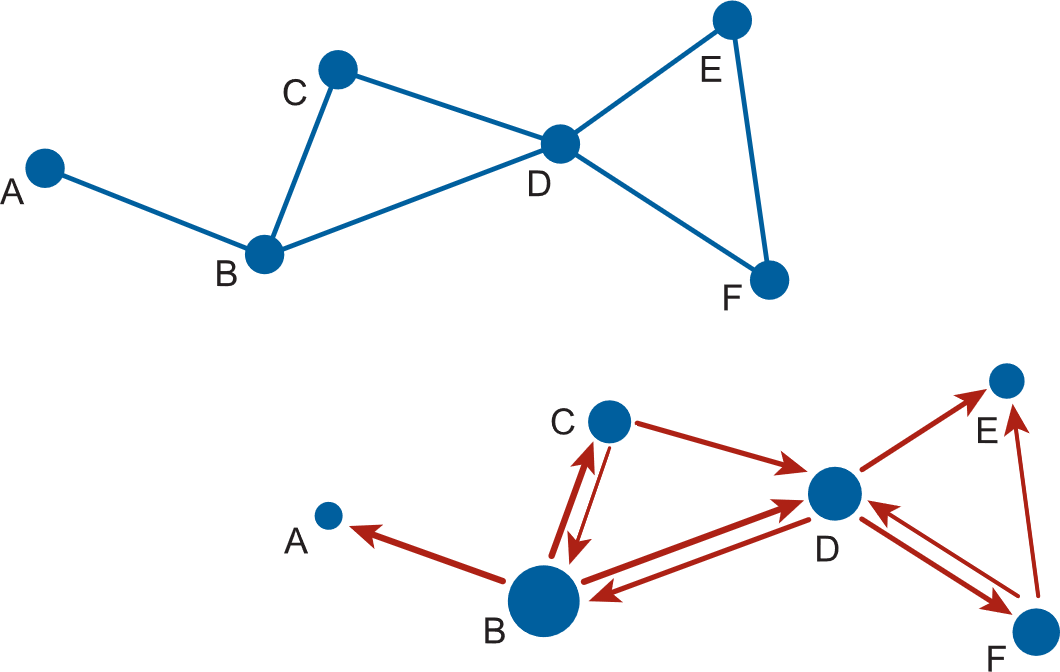 Dots (nodes):  habitat patches

Lines (links):  connections between patches (dispersal)
[Speaker Notes: n.b. the differences in the 2nd case, where we an attribute the nodes and define the links more functionally]
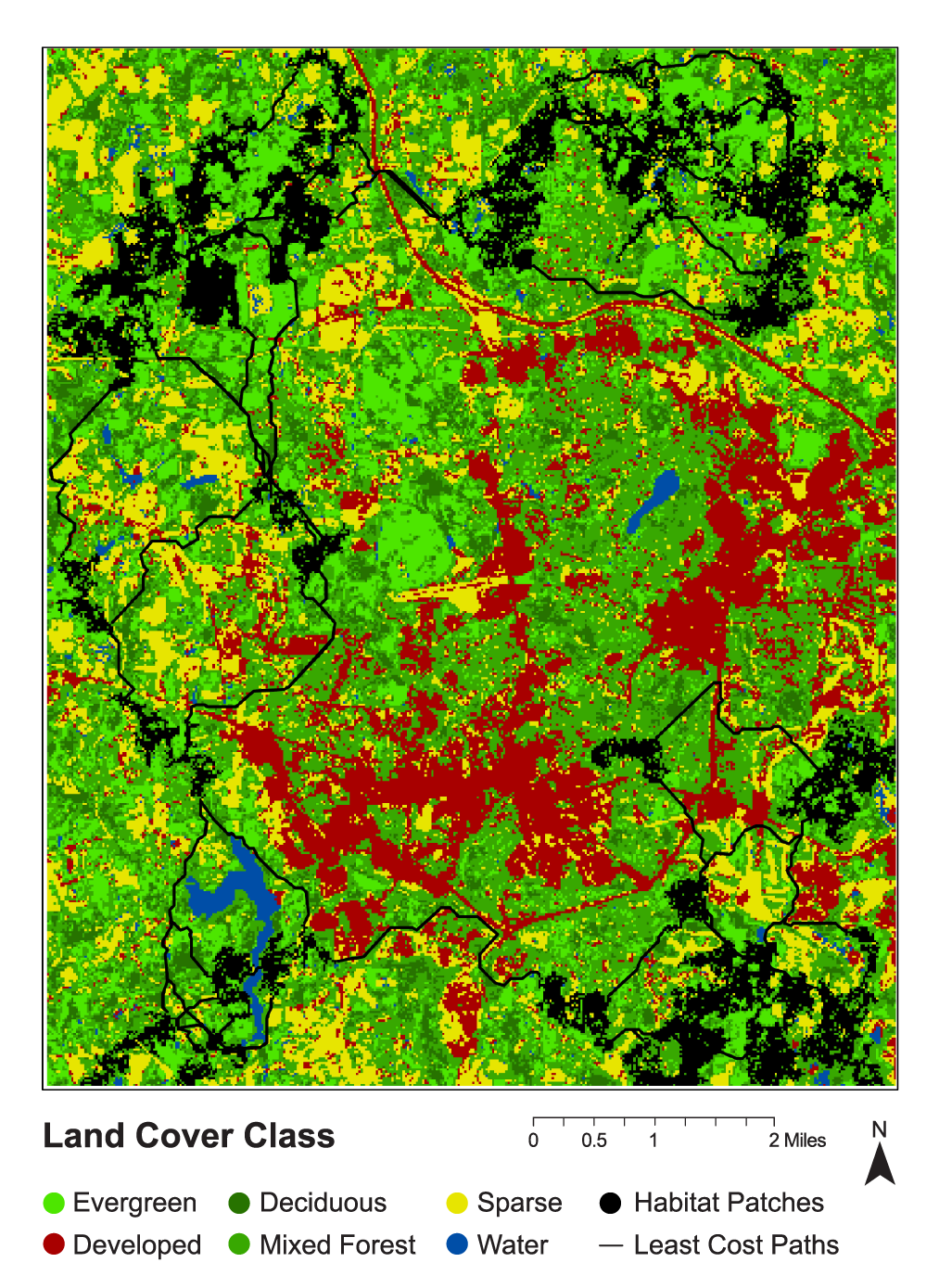 Connectivity: Tools
Cost surface:
Resistance to dispersal
Typically, cross-walked to land cover
Least-cost paths:
Routes with the minimum total cost (resistance) between two points (source, target)
Note:  
these assume a lot of the species
Connectivity: Tools
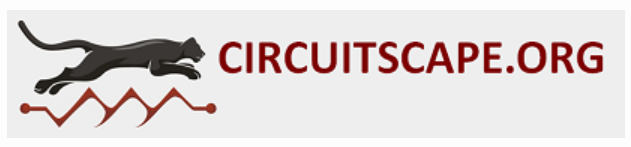 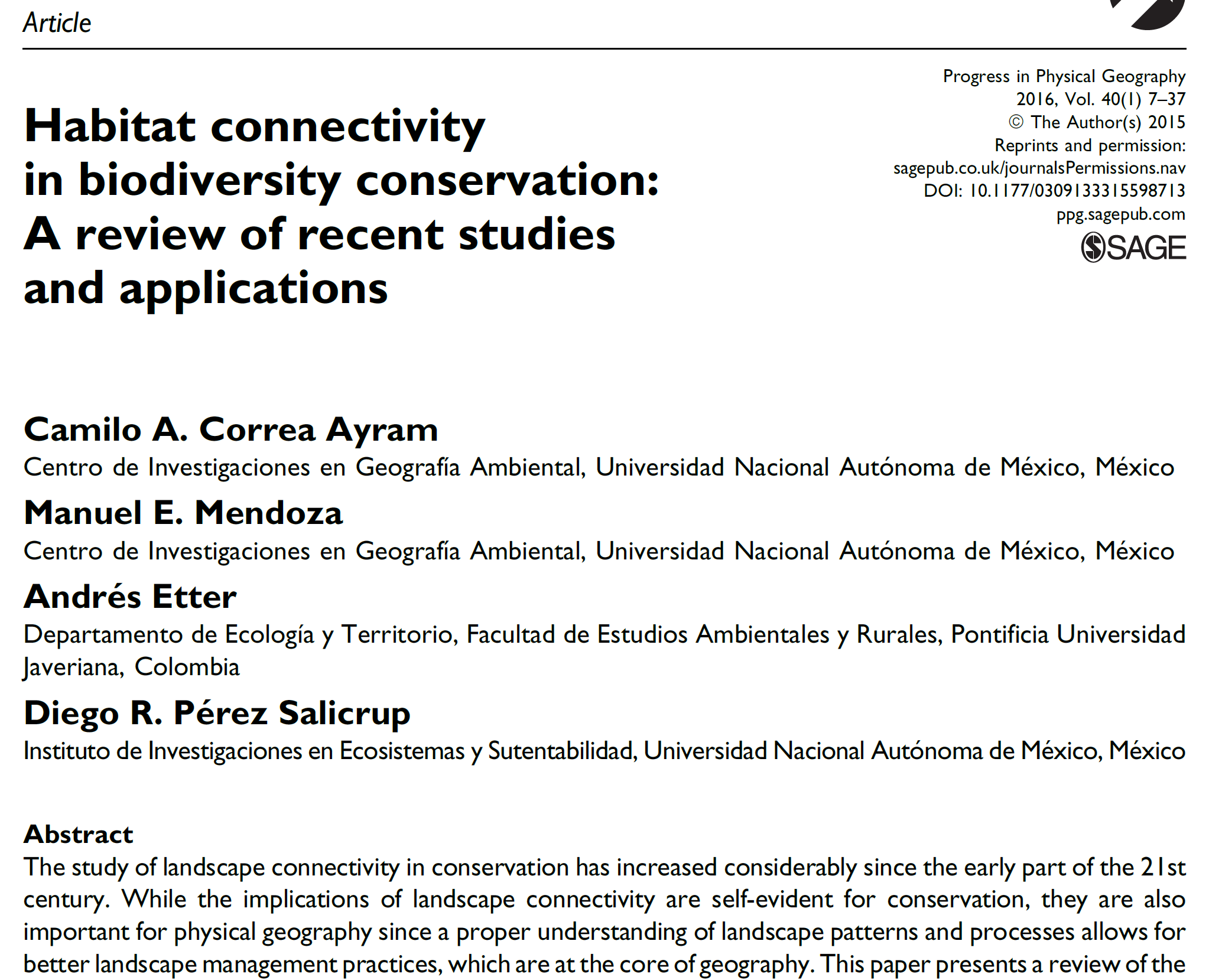 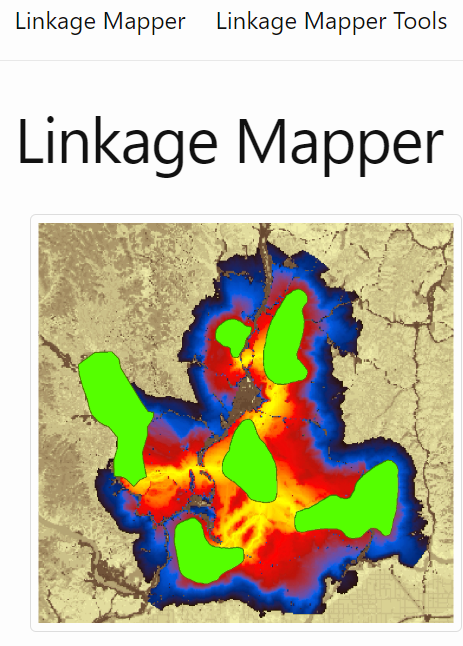 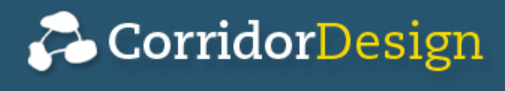 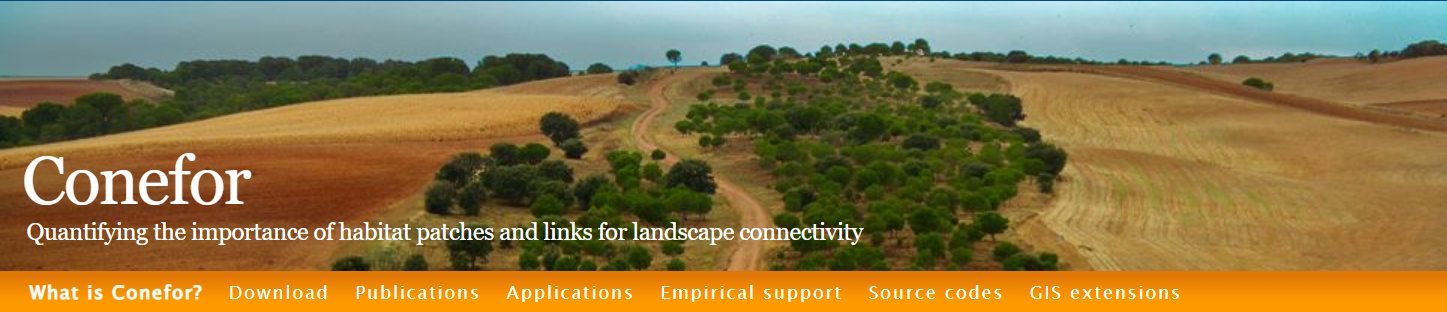 Connectivity: Tools
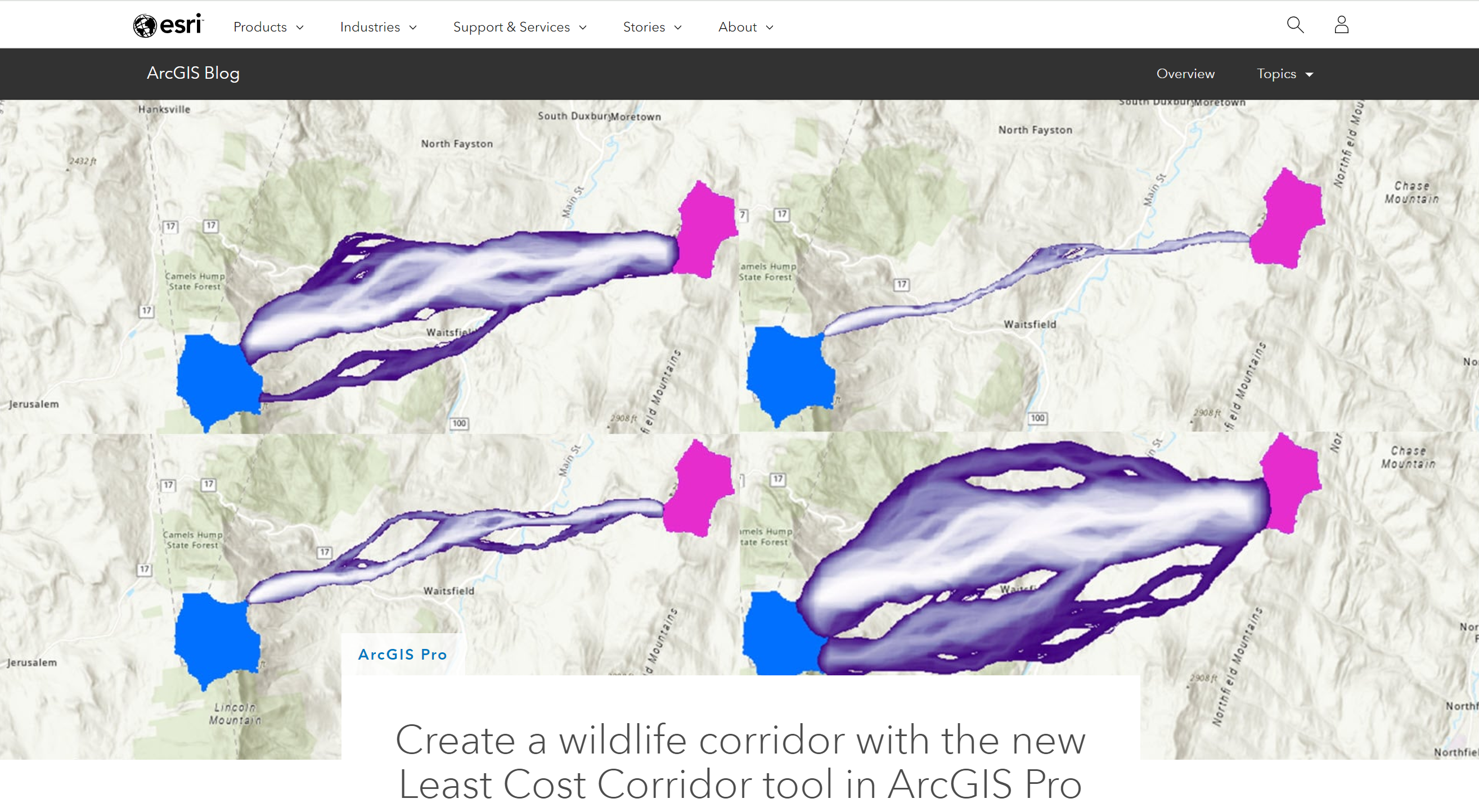 [Speaker Notes: A bi step:  LCPs and corridors for the masses …]
Pause …
It is really, really, easy (now) to construct a network model of regional connectivity
The tools are strictly BYOB:  bring your own biology
What constitutes usable “habitat”?
Is dispersal habitat the same as breeding habitat?
What defines “resistance” to dispersal? 
Does the focal species behave in a way to “choose” LCPs? 
At what (threshold) distance is connectivity defined?
Connectivity: What to Connect?
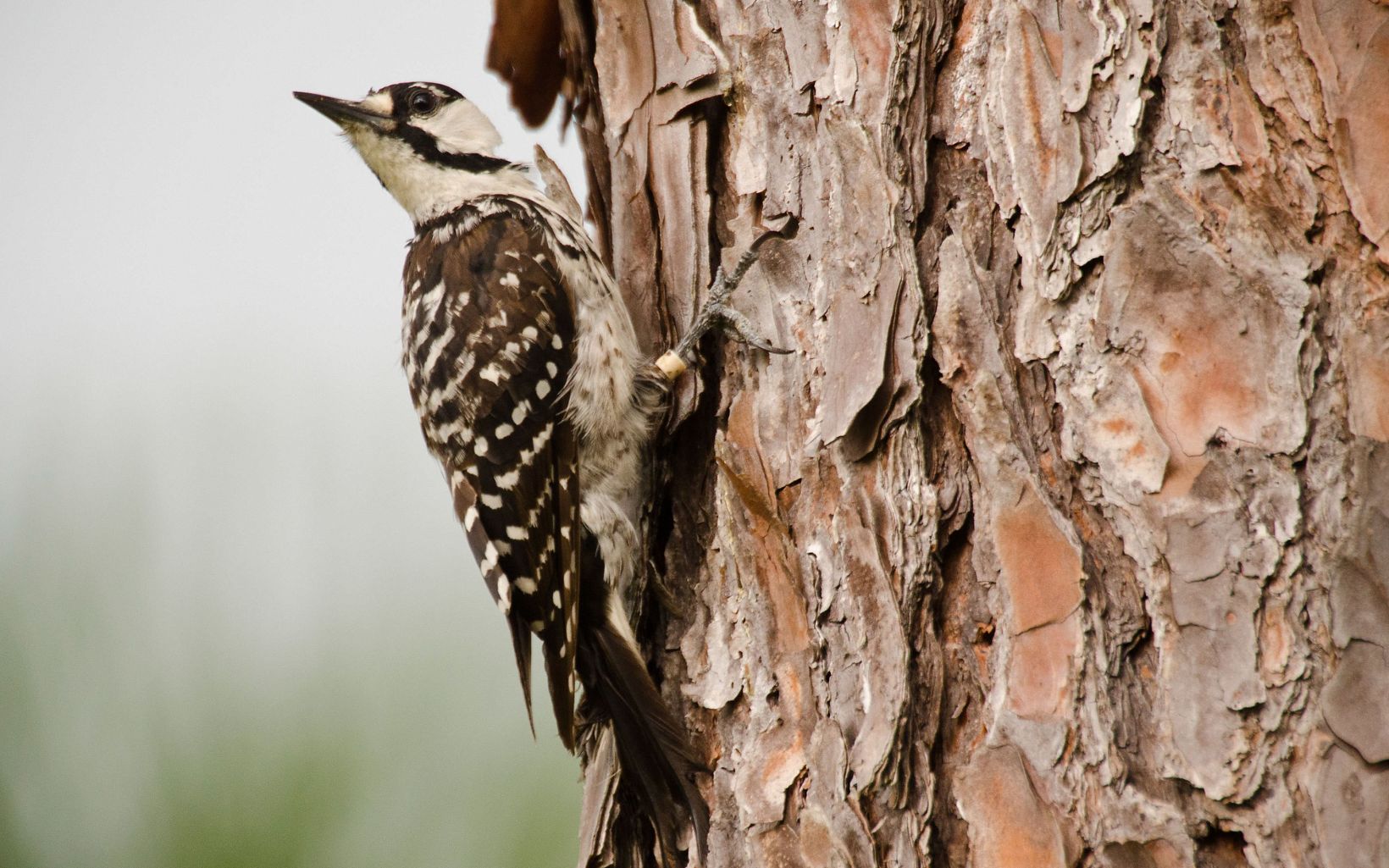 Structural vs functional connectivity
Habitat guild? 
Focal species
Umbrella species
Most-limited species?
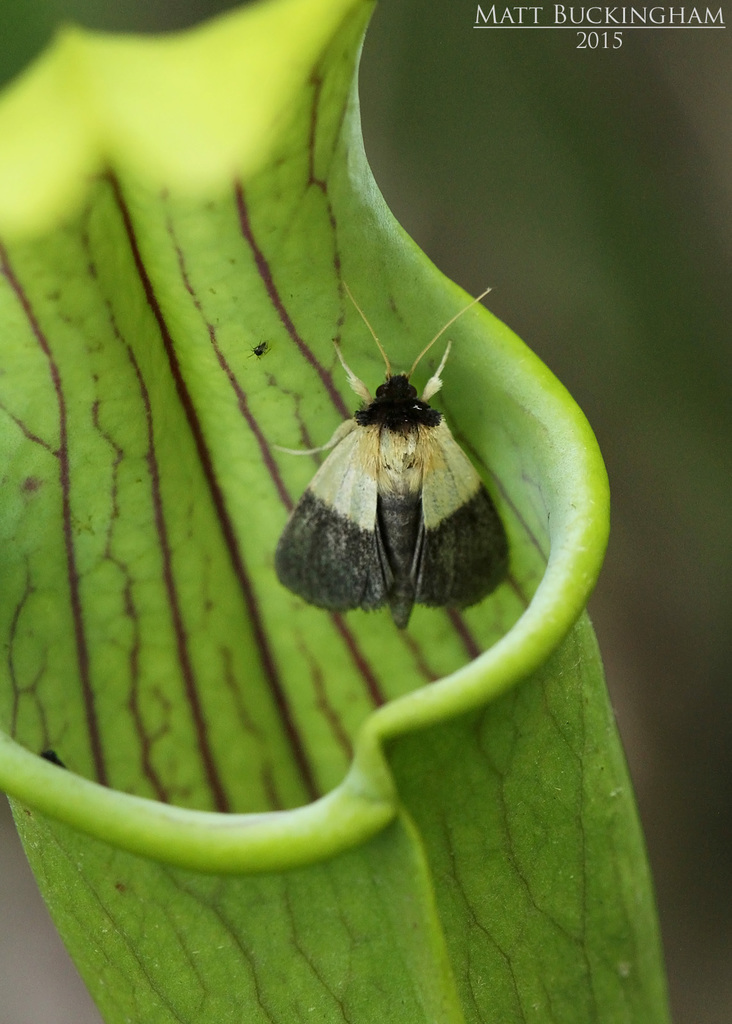 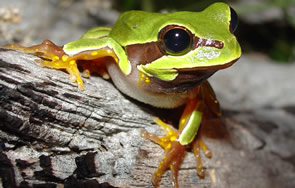 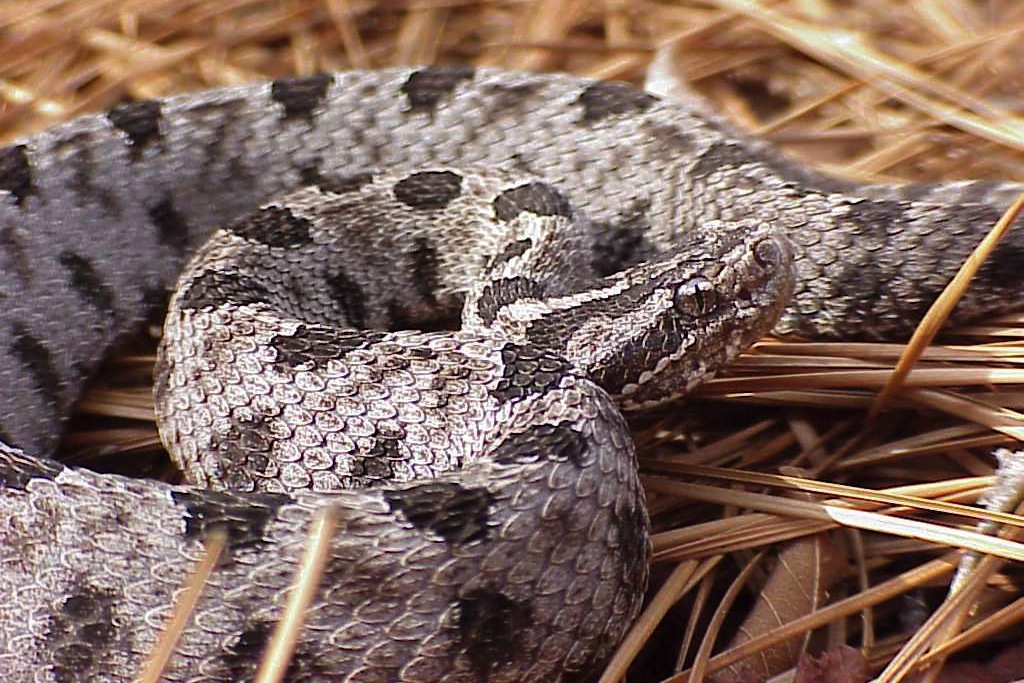 [Speaker Notes: So, re: biology: what defines a “patch” or node? What counts as “habitat”? Habitat for what?]
Connectivity: Planning
Parcel-level targets
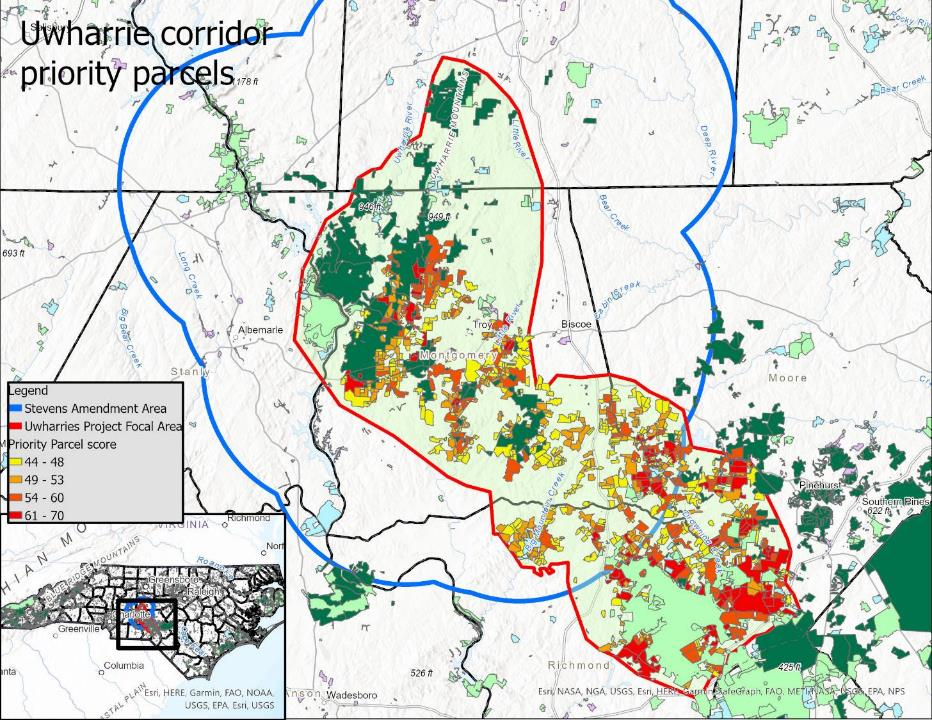 Regional plan
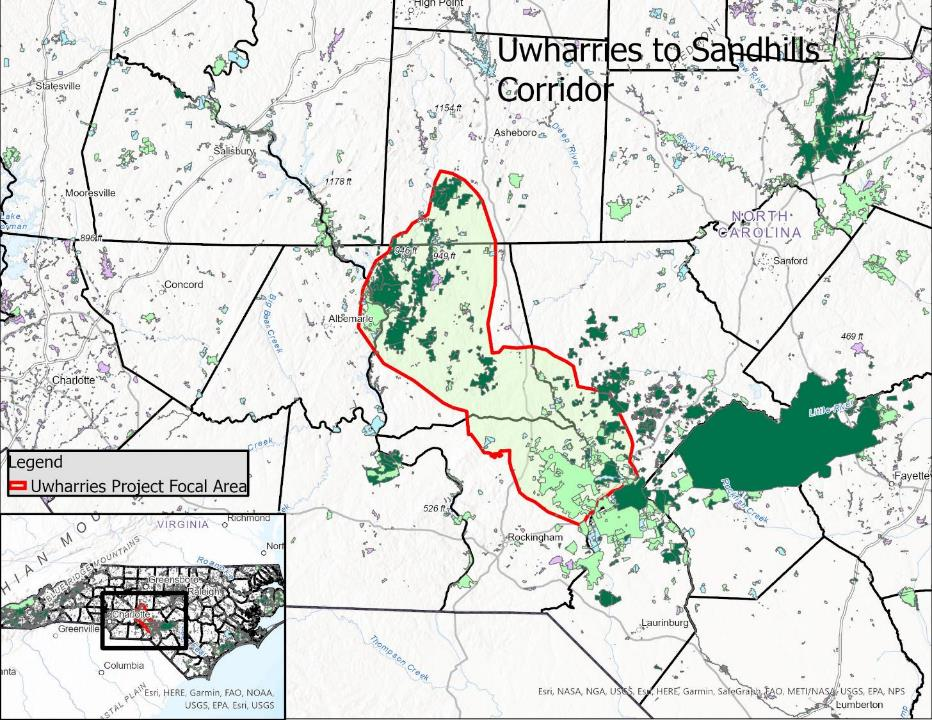 [Speaker Notes: (this looks good, macroscopically and at the parcel level)]
Connectivity: Network Assembly
Prioritization:
Most crucial links/bottlenecks?
Roads? (and possible crossings?)
Biggest chunks of the puzzle?
Most threatened/vulnerable?
Practitioners understand all this but work opportunistically … and that’s fine (it works)
But:  keep the priorities top-of-mind and be persistent
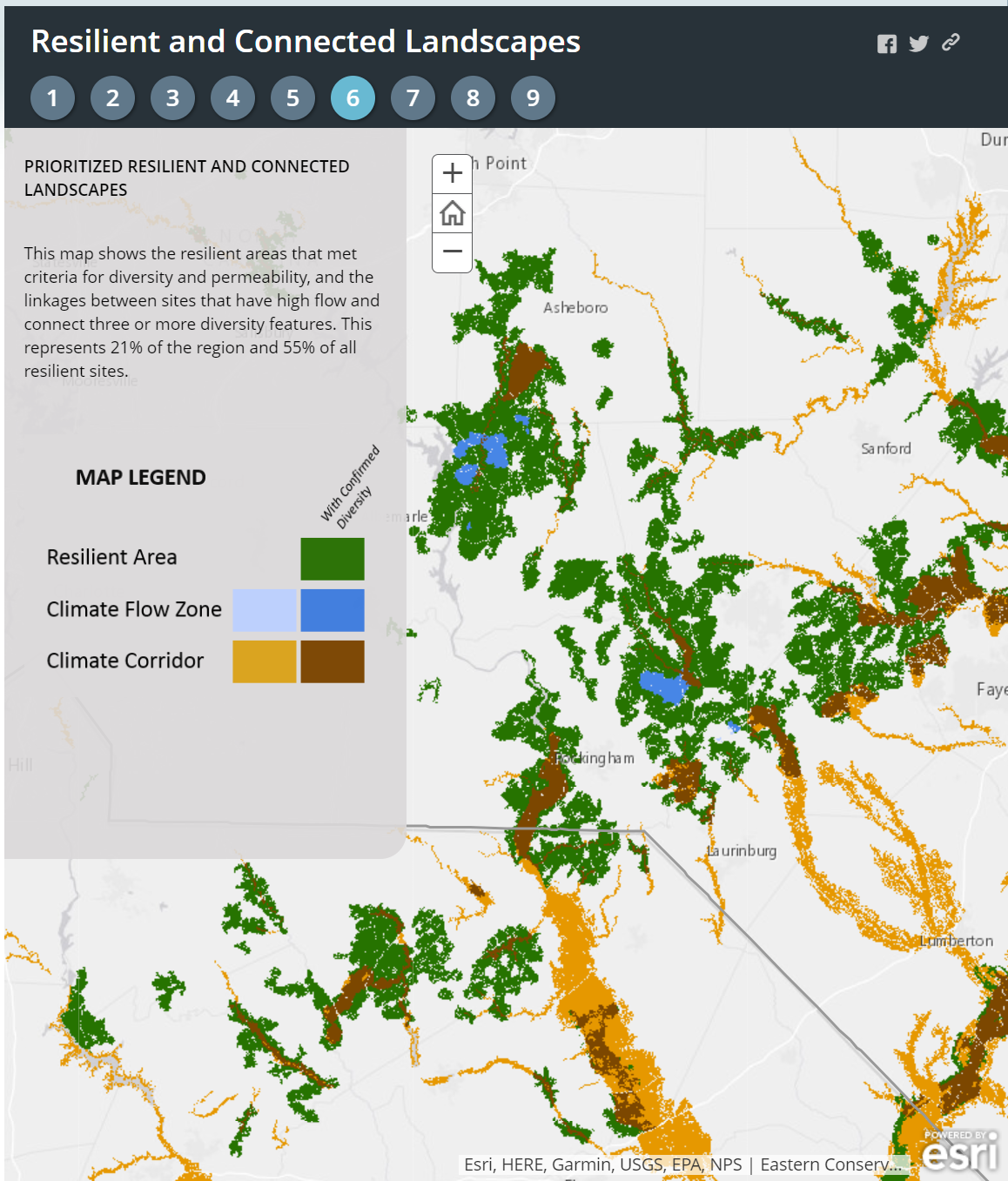 Climate Connectivity
Motivate: the future is here
What resilience means in the southeast:
Bigger is better (cooler)
Bottomland/riparian/riverine is better (cooler)
Permeable is better (local movement)
Long-distance (northward) connectivity probably moot here
[Speaker Notes: n.b. the temperature differences you can find in large bottomland tracts are of the same magnitude of anticipated warmings here (3-5 degrees F).]
Conclusions
Parting advice:
Do what you’re doing (you got this)
Planning/routing is not the hard part
Be creative
Be persistent
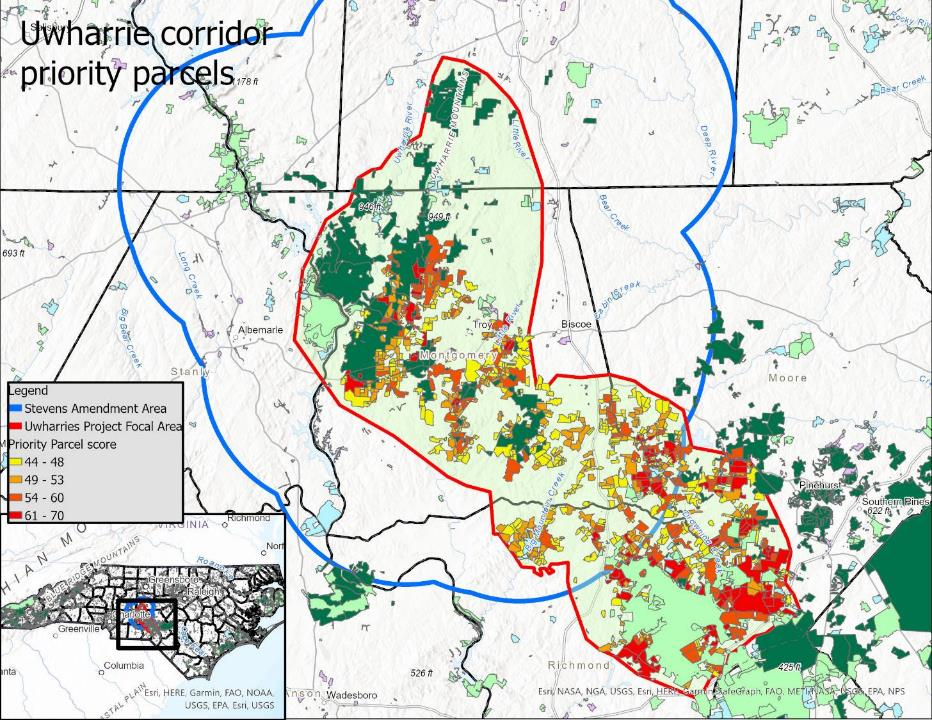